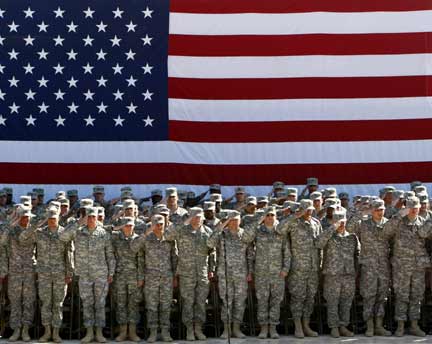 MLA
Military Lending Act Update:
2018 Update

Karel Rocha, Esq.
Prenovost, Normandin, Bergh & Dawe
2122 N. Broadway, Suite 200
Santa Ana, CA 92706
(714) 547-2444
www.pnbd.com
Formation
MLA was passed by US Congress in 2006; 
Goal is to protect:
	1.	Active Duty Personnel, 
	2.	Active National Guard or 				Reserve Personnel,  AND 
	3.	Dependents with regard to 			“consumer credit transactions.”
Original Protections
Military APR (including all fees) cannot exceed 36%;
Required military specific disclosures;
Prohibited creditors from requiring that a covered service member submit to arbitration in the event of a dispute
Original Definition of “Consumer Credit”
Closed-end payday loans;
Closed-end auto title loans; AND
Closed-end tax refund anticipation loans.
MLA Relevant Dates
Department of Defense Has Enacted Significant Changes Effective October 1, 2015;
Creditor compliance not required until October 3, 2016;
Credit Card Rules Delayed Until October 3, 2017.
Credit Card Rules
Credit Card issuers may no longer rely on the member’s representations as to covered status
Covered Borrowers
Full-time Active Duty Service Members;
Servicemembers under call or order of more than 30 days;
Full-time National Guard Members;
Dependents.
Who is a “Dependent”
Spouses;
Children under the age of 21;
Parent or Parent-in-Law residing in servicemember’s household who is dependent for more than half of his or her support;
Unmarried person who is not a dependent but whom member has custody of pursuant court order.
New Covered Transactions
Consumer Credit is now defined as “credit offered or extended to a covered borrower primarily for personal, family or household purposes, and that is 
(a) subject to a finance charge, or
(b) payable by written agreement in more than 4 installments.
Consumer Credit
Credit Card Accounts;
Installment Loans;
Small-Dollar Loans;
Payday Alternative Loans;
Overdraft lines of credit with finance charges.
Exempt Loans/Credit
A residential mortgage transaction, which is any credit transaction secured by an interest in a dwelling; 
A transaction expressly for financing the purchase of a motor vehicle secured by the purchased vehicle*; 
A transaction expressly for financing the purchase of personal property secured by the purchased property;
Exempt Loans/Credit
Any credit transaction that is an exempt transaction for purposes of Regulation Z (other than a transaction exempt under 12 CFR § 1026.29, which addresses State-specific exemptions) or otherwise is not subject to disclosure requirements under Regulation Z; and 
Any transaction in which the borrower is not a covered borrower.
MAPR Limits
Credit Unions may not impose an MAPR greater than 36% on all closed-end credit or in any billing cycle for open-end credit.
MAPR must be agreed to under terms of the written credit agreement or promissory note.
MAPR v. APR
Any premium or fee for credit insurance including any charge for single premium credit insurance;
Any fee for debt cancellation or debt suspension;
Any fee for credit-related ancillary products sold in connection with the credit transaction.
MAPR v. APR
Reg. Z finance charges;
Any application fees charged to the covered borrower;
Any participation fees.
Required Disclosures
A statement of the MAPR applicable to the extension of credit;
All Reg. Z disclosures;
A clear description of the payment obligation which can be either a payment schedule for closed end credit or account opening disclosures consistent with Reg. Z for open end credit.
Model MAPR Statement
“Federal law provides important protections to members of the Armed Forces and their dependents relating to extensions of consumer credit. In general, the cost of consumer credit to a member of the Armed Forces and his or her dependent may not exceed an annual percentage rate of 36 percent. This rate must include, as applicable to the credit transaction or account: The costs associated with credit insurance premiums; fees for ancillary products sold in connection with the credit transaction; any application fee charged (other than certain application fees for specified credit transactions or accounts); and any participation fee charged (other than certain participation fees for a credit card account).”
Disclosure Format
Disclosures must be made orally and in writing;
Oral disclosure can be done in person or via toll-free telephone number;
Toll free number must be in the credit application or on the written disclosures.
Identifying Covered Borrowers
Credit union can use “safe harbor” MLA search by either (a) using the DMDC MLA webpage; or (b) using a nationwide consumer reporting agency report.
MLA search requires you to provide the borrower’s name, date of birth and social security number
Search must be performed BEFORE account is opened or transaction occurs.
MLA Search
Safe Harbor Search Can Be Done at:

https://mla.dmdc.osd.mil/

Recommend That You Always Print Out or Save Electronic Copy of Results and Keep For the Duration of the Loan/Note
Other Restrictions
No roll-over loans. A creditor cannot “roll-over” or refinance the same loan, unless the new loan results in more favorable terms for the member.
No mandatory waivers of consumer protection laws. Creditors cannot require members to waive any state or federal law, including any provisions of the Servicemembers Civil Relief Act (“SCRA”), which generally protects servicemembers from being sued while on active duty.
No mandatory arbitration. Creditors cannot require members to submit to mandatory arbitration.
No mandatory allotments. A creditor cannot require members to create a voluntary allotment in order to get the loan. An allotment is an automatic amount of money taken from member’s paycheck to pay back the loan.
No prepayment penalty. A creditor cannot charge a penalty when member pays back part or all of a loan early.
Cross-Collateral Restrictions
MLA prohibits taking a security interest in funds a member has on deposit with credit union UNLESS the funds were deposited with the credit union AFTER the extension of credit in an account established in connection with the specific credit transaction.
Blanket cross-collateral provisions will be considered an MLA violation.
MLA Violations
Knowing violations are a misdemeanor;
Person who violates MLA shall be liable for actual damages not less than $500 per violation;
Punitive Damages;
Equitable and Declaratory Relief;
Reasonable Attorneys Fees and Costs.
MLA Violations
Any credit agreement, promissory note, or other covered contract is VOID FROM INCEPTION if it fails to comply with any provision of the DOD’s MLA Final Rule;
Covered Borrower must bring a civil action within 2 years of discovery it the violation but not later than 5 years after it allegedly occurred.
Lawsuit Defenses
Violation was not intentional; and
Violation resulted from a bona fide error notwithstanding the credit union having procedures reasonably adapted to prevent such errors.
SCRAServicemembers Civil Relief Act
Originally enacted as the “Soldiers’ & Sailors’ Civil Relief Act” in 1940
Amended 12 times since then including the name change in 2003
SCRA applies to debtors when:
Debtor is in military service, and
On ACTIVE DUTY, and
Debtor is materially affected or disadvantaged as a result of ACTIVE DUTY status.
Protected Members
Members on Active Duty in the Army, Navy, Air Force, Marines or Coast Guard on full time active military duty
Includes reporting for basic training; and
Full time training (boot camp, etc)
National Guard included so long as member is under call to service for a period of more than 30 consecutive days for purpose of national emergency response.
Protected Period
The protection begins on the date of entering active duty and generally terminates within 30 to 90 days after discharge.
The SCRA can postpone or suspend financial or civil obligations to prevent member from effects of loan default while on active duty and away from home.
Coverage for Dependents
Servicemember’s dependents are protected including:
Spouses;
Children; and
Any individual for whom the member provided more than ½ of the individuals’ support for 180 days immediately preceding an application for relief
Interest Rate Reduction
During the debtor's military service (and one year thereafter where the obligation consists of a mortgage, trust deed or other security in the nature of a mortgage), there is a 6% per year interest cap on obligations incurred by the debtor before entry into the service. 
Unless the creditor can prove the debtor's ability to pay higher interest is not materially affected by reason of the military service).
Interest in excess of 6% is forgiven.  
The debtor must provide the creditor with written notice and a copy of his or her military orders no later than 180 days after termination of or release from service. 
Any periodic payment due shall be reduced by the amount of the forgiven interest, preventing creditors from requiring the same payment amount by applying a greater portion of the payment to principal. [See 50 USC § 3937]
Contract Enforcement
Protection extends to contracts for the purchase of real or personal property (including a motor vehicle) or the lease or bailment of such property;
Deposit or initial installment must have been paid by the debtor before entry into military service;
These contracts may not be rescinded or terminated by the creditor for breach occurring before or during service;
Creditors are also prohibited from repossessing property without a prior court order;
Creditors who knowingly violate this provision are subject to criminal penalties (misdemeanor). 
[50 USC § 3952]
Mortgage Protections
In an action to enforce an obligation on real or personal property owned by the debtor that -
	(i) 	is secured by mortgage, trust deed or other security in the nature of a 	mortgage and 
	(ii) 	originated prior to military service and 
	(iii)	for which the debtor is still obligated, 
	(iv)	filed during the period of military service or within one year thereafter, 
	 - a court may, after a hearing and on its own motion, and shall on application by the debtor when his or her ability to comply is materially affected by military service:
stay the proceedings “for a period of time as justice and equity require”; or
adjust the obligation “to preserve the interests of all parties.” [50 USC § 3953(a), (b)]
Mortgage Protections
Additionally, these obligations generally are not enforceable by sale, foreclosure or seizure of the property during the debtor's military service or within one year thereafter unless approved by the court or waived by the debtor.
Creditors who knowingly cause such an unenforceable sale, foreclosure or seizure are subject to criminal penalties.
Protection Against Judgments
In any lawsuit against a debtor commenced before or during military service, or within 90 days after termination, where the debtor is, in the court's opinion, materially affected by military service, the court may (on its own motion), and shall on application by the debtor:
Stay execution of any judgment or order entered against the debtor; and 
Vacate or stay any attachment or garnishment of property, money or debts in the possession of the debtor or a third party, whether before or after judgment.
Protection Against Judgments
Protection for Co-Debtors:
When a judgment is stayed or set aside, in whole or in part, the court may also protect a surety, guarantor, endorser, accommodation maker, co-maker or other person primarily or secondarily liable on the obligation or liability.
Default Judgment Prohibitions
SCRA prohibits entry of a default judgment in any civil proceeding in which the debtor does not make an appearance unless plaintiff files an affidavit stating: 
Whether the debtor is in military service, supported by necessary facts, or 
That plaintiff is unable to make that determination. 
If it appears the debtor is in military service, a judgment may not be entered until the court appoints counsel to represent the debtor.
Default Judgment Prohibitions
If a default judgment has been entered during the debtor's military service (or within 60 days after termination of or release from service), 
The court shall, upon application by the debtor filed within 90 days of termination of or release from service, reopen the judgment to allow the debtor to defend the action if it appears that:
The debtor's military service materially affects his or her ability to defend the action; and
The debtor has a meritorious or legal defense to the action or some part of it.
SCRA Violations - Remedies
Private right of action: 
Any person aggrieved by a violation of the Act may, in a civil action, obtain any appropriate equitable or declaratory relief and recover “all other appropriate relief,” including monetary damages. 
The court may award costs, including reasonable attorney fees, to the prevailing aggrieved party.
California Military Families Financial Relief Act of 2005
CMFFRA provides additional protections:
Allows reservists and members of the National Guard and (spouses or legal dependents) to defer payments on their:
mortgages, 
credit cards, 
property taxes, and
car loans and leases.
Deferral period is the period of active duty plus 60 calendar days, or 180 days, whichever is lesser (CMVC 800).
No foreclosure or repossession of property on which payment has been deferred shall take place during this period.
CMFFRA Protections
During the period of deferment, reservist may defer payment of principal and interest on the contracts and loans, and
No interest may be charged or accumulated on the principal or interest on which the payment is delayed.
No penalties may be imposed on the nonpayment of principal or interest during this period.
During the deferral period, the holder of the contract or loan may not repossess a vehicle on which payment has been deferred.
The postponement of debt (deferral of payments) may not provide the basis for affecting credit ratings, denial or revocation of credit, or a change in the terms of the existing credit arrangement.
CMFFRA Requirements
Reservist or the reservist’s designee must have delivered to the holder of the contract or loan:
A letter signed by the reservist, under penalty of perjury, requesting a deferment of financial obligations.
If required by a financial institution (the holder of the contract), proof that the reservist’s employer does not provide continuing income to the reservist while the reservist is on active military duty, including the reservist’s military pay, of more than 90% of the reservist’s monthly salary and wage income earned before the call to active duty.
CONTACT US
Karel Rocha, Esq.
Prenovost, Normandin, Bergh & Dawe
(714) 547-2444
krocha@pnbd.com